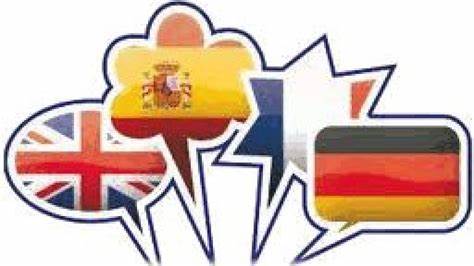 I.T.S. PIER PAOLO PASOLINIvia Bistolfi, 16MILANO
Liceo  Linguistico
Istituto Tecnico Economico, Indirizzo Turistico
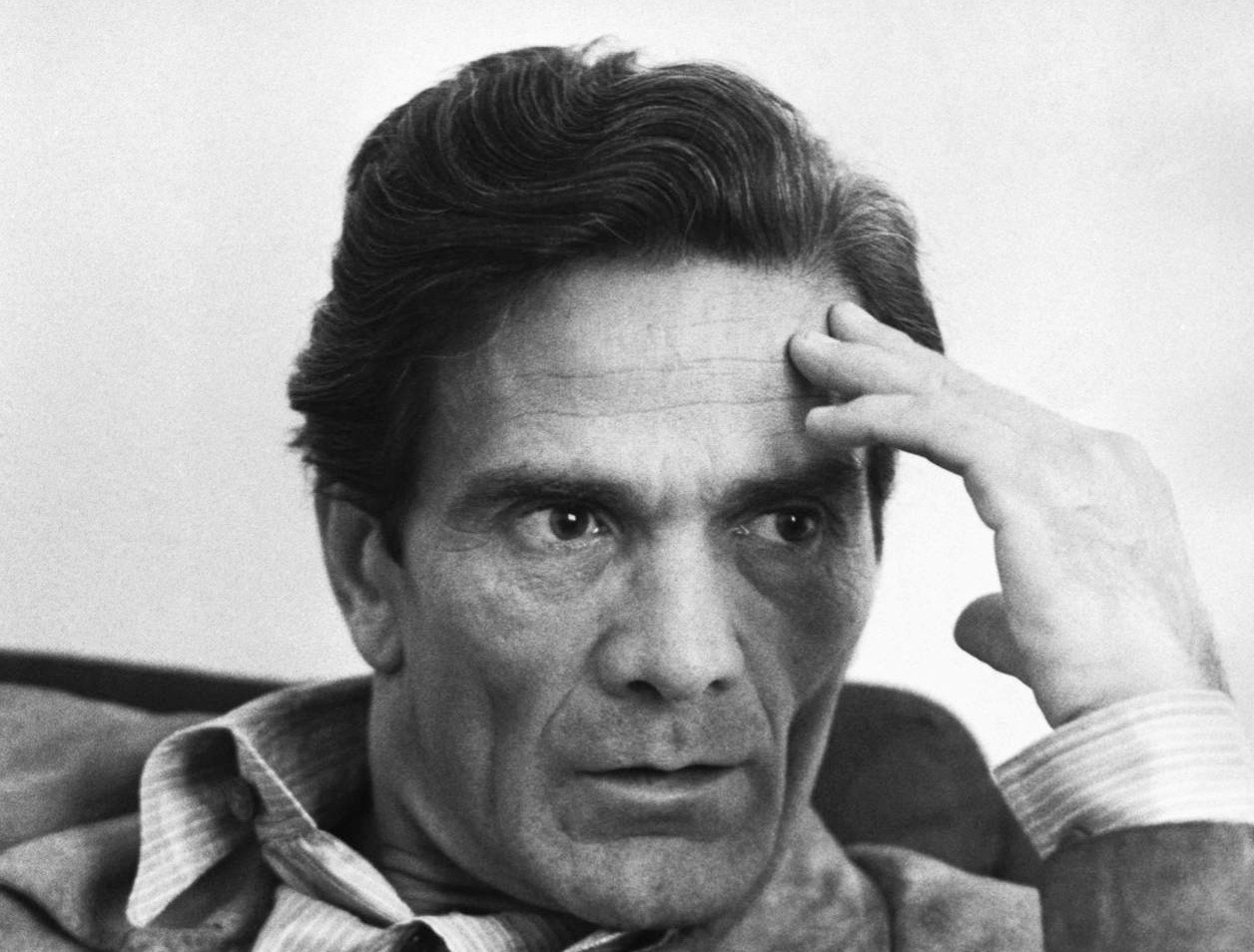 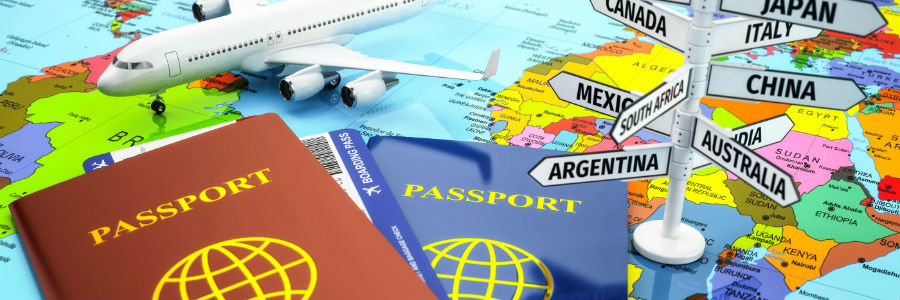 IL CONTESTO TERRITORIALESiamo in una zona tranquilla tra centro e prima periferia, in un quartiere vivace e storico che ha coinvolto attivamente la scuola nel progetto ORME (ORtica MEmoria): un museo a cielo aperto.
Da MM LAMBRATE, autobus 39, 54, 75 
Dal passante Dateo autobus 54
Struttura del percorso
I BIENNIO: Area di iniziale approfondimento e sviluppo delle conoscenze ed abilità
II BIENNIO: Area di sviluppo e consolidamento delle conoscenze ed abilità acquisite nel primo biennio
QUINTO ANNO: Piena realizzazione del profilo culturale, educativo e professionale
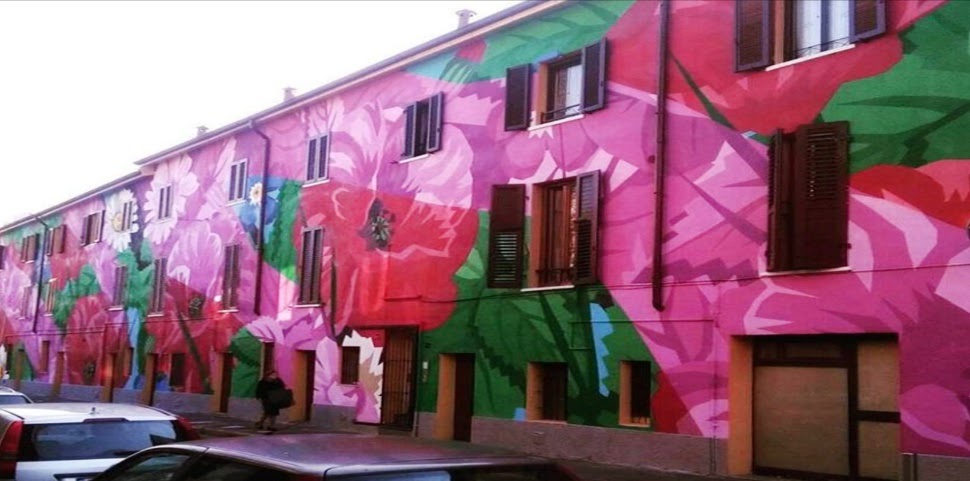 I.T.S. PIER PAOLO PASOLINI
È una scuola di dimensioni contenute – circa 800 studenti – che pone al centro dei suoi obiettivi la massima attenzione per la persona e per la sua formazione, impegnandosi a garantire un ambiente accogliente e sereno, in cui allievi e docenti possano sentirsi a proprio agio e collaborare proficuamente.
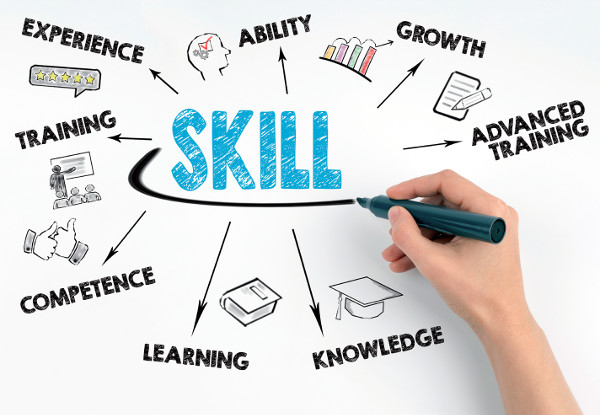 I.T.S. PIER PAOLO PASOLINI
Si caratterizza:  
per la sua spiccata apertura verso l’esterno
per la disponibilità ad integrare la propria offerta formativa, sapendo cogliere spunti ed esigenze che emergono dagli studenti, dalle loro famiglie, dal mondo del lavoro e dell’Università.
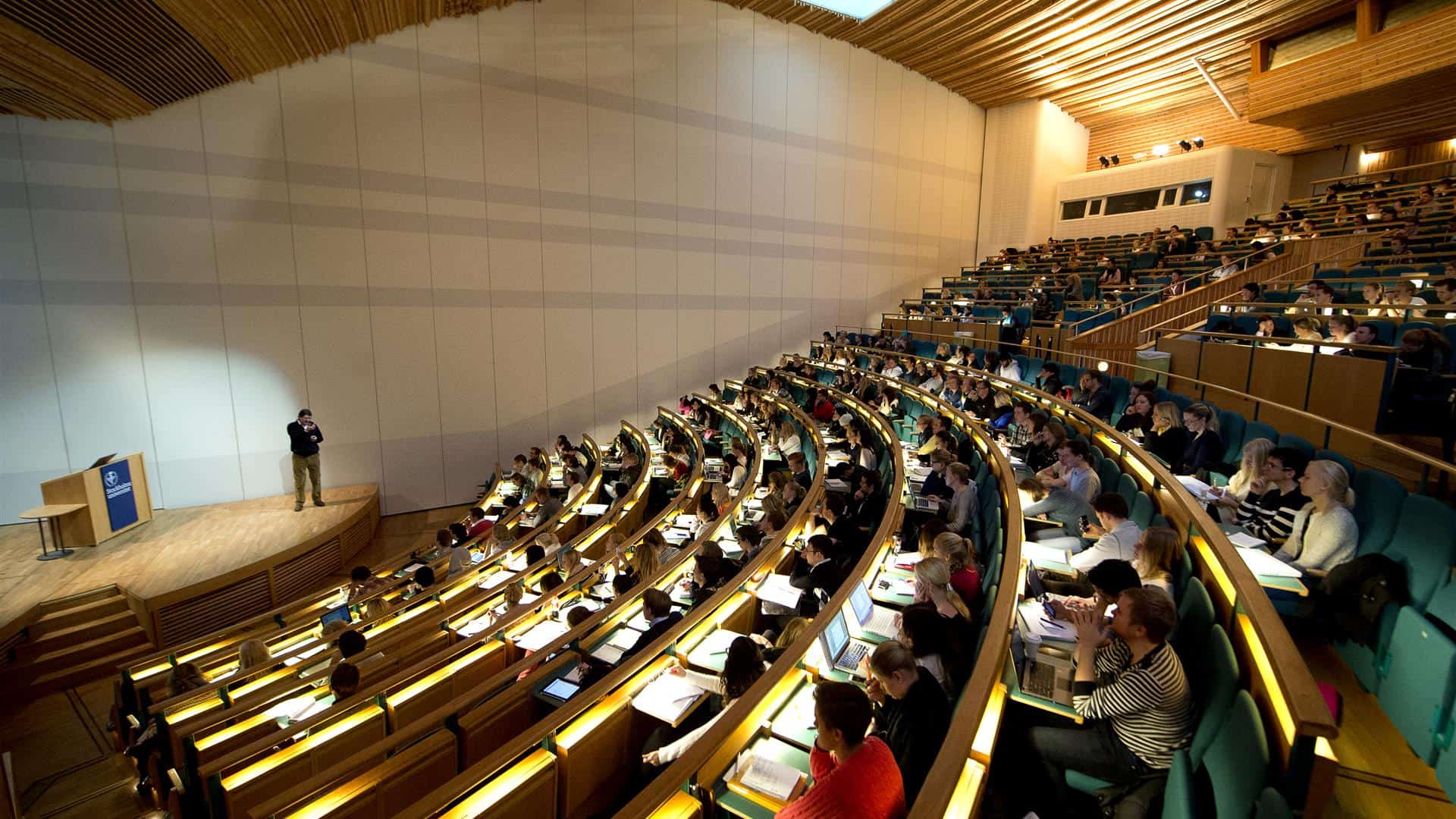 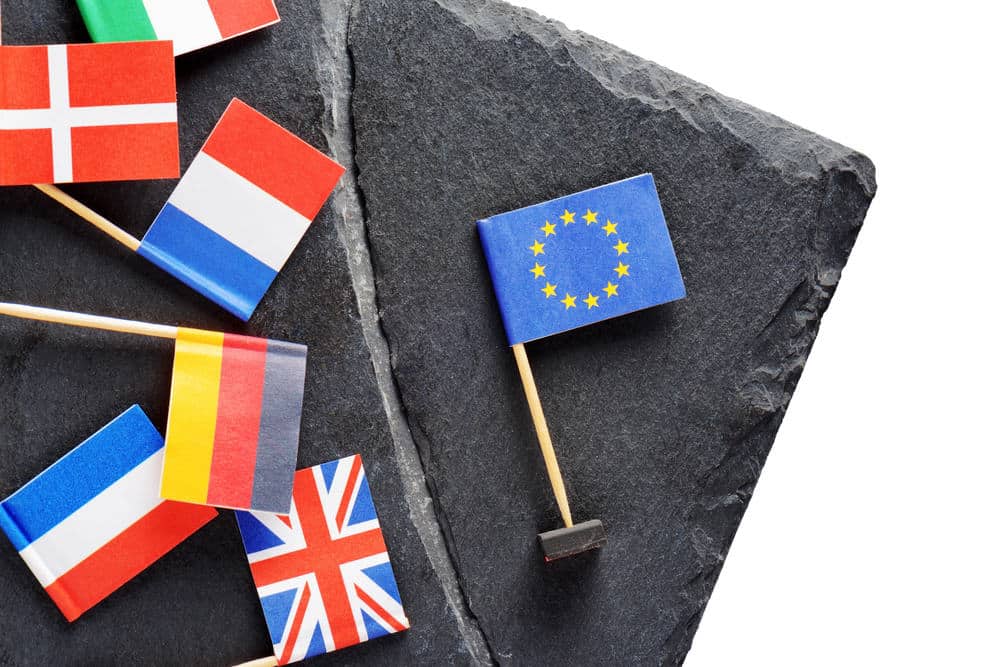 I.T.S. PIER PAOLO PASOLINI
L’offerta formativa si articola negli indirizzi:
Liceo Linguistico 
Istituto Tecnico Settore Economico Indirizzo Turistico  
Si propone di offrire ai diplomati sia concrete opportunità di inserimento lavorativo sia reali prospettive di successo nella prosecuzione degli studi a livello universitario.
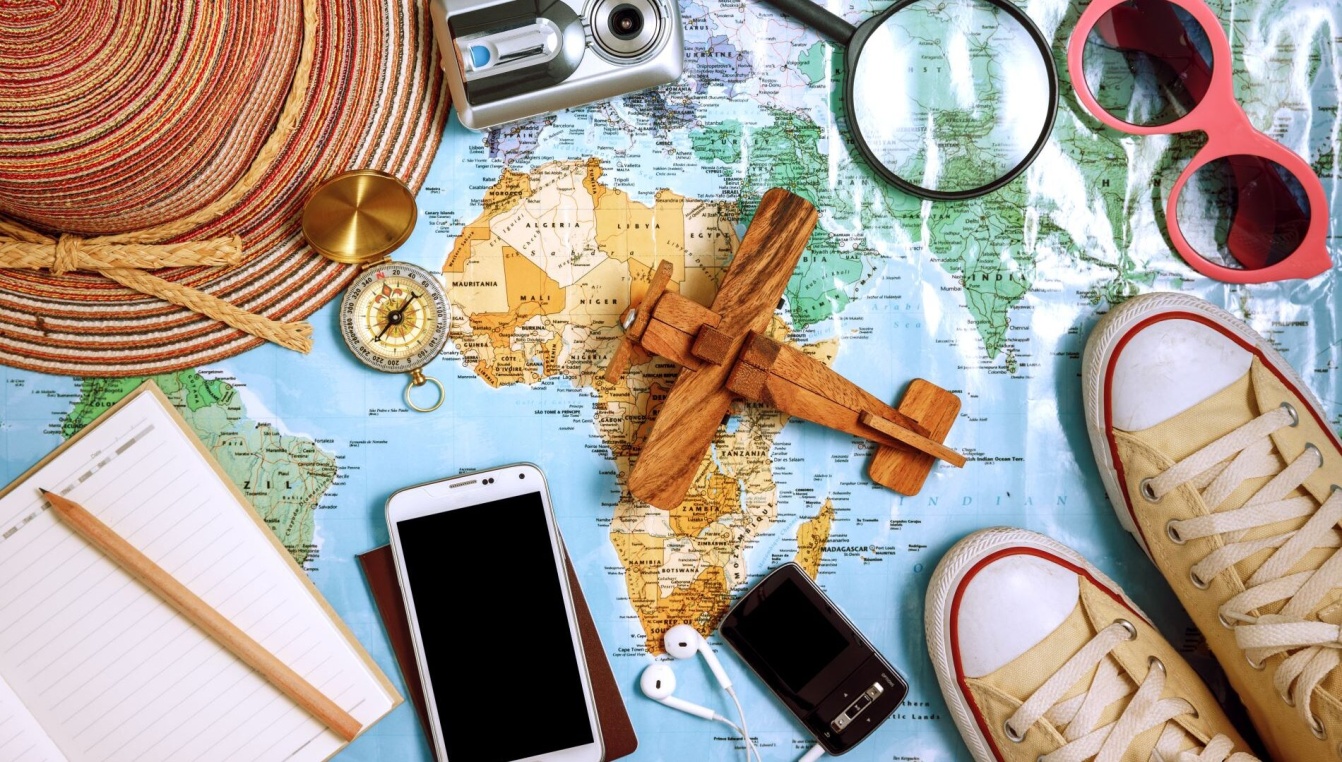 Orario Istituto tecnico per il turismo
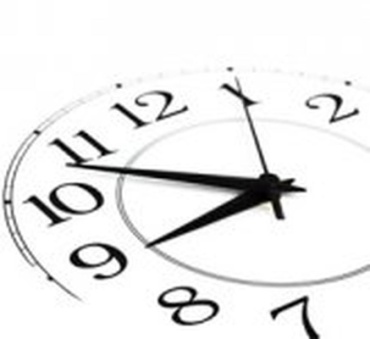 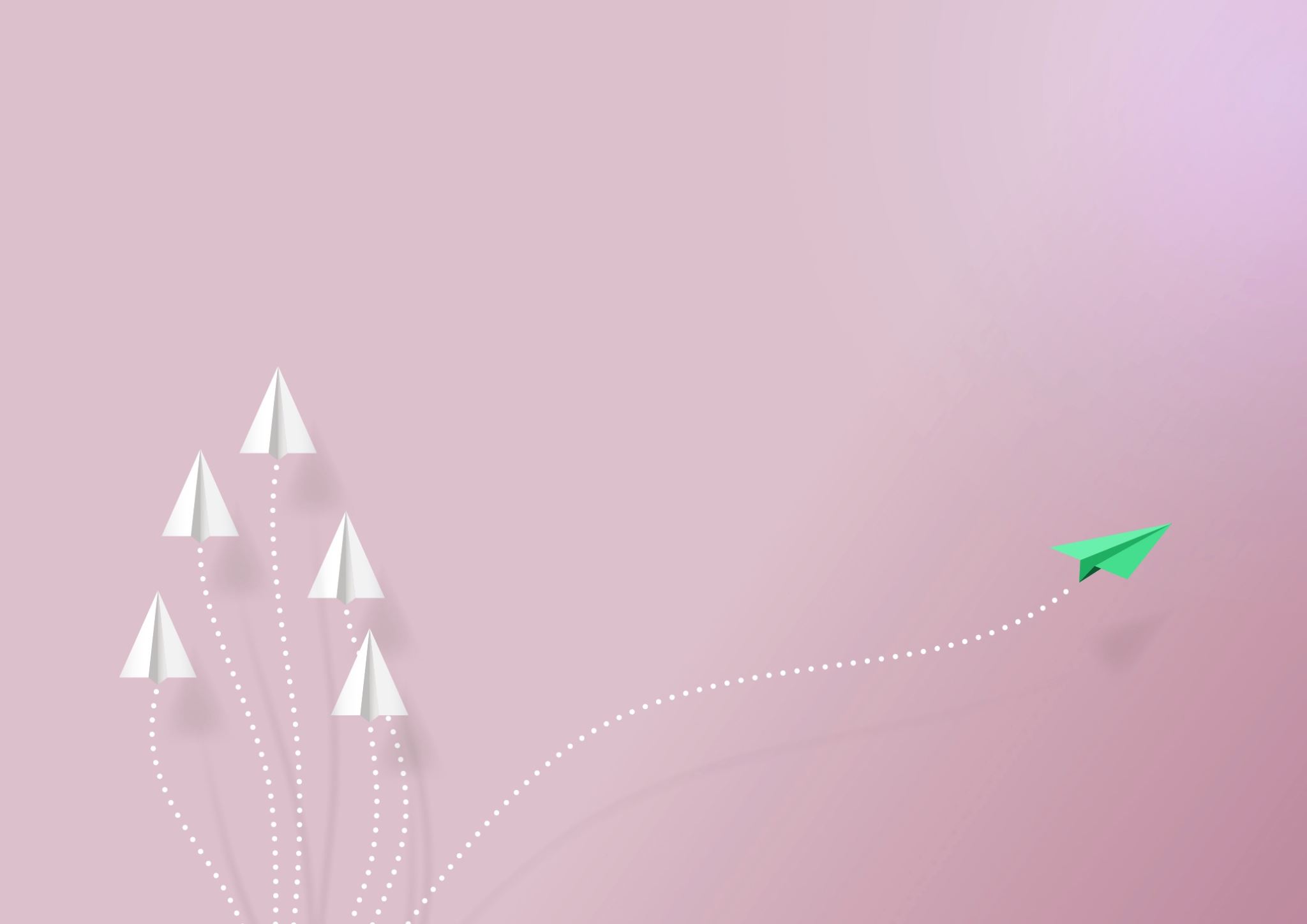 Orario primaTuristico (curvatura europea)
* Nel I quadrimestre
** Nel II quadrimestre
Orario secondaTuristico (curvatura europea)
* Nel I quadrimestre
** Nel II quadrimestre
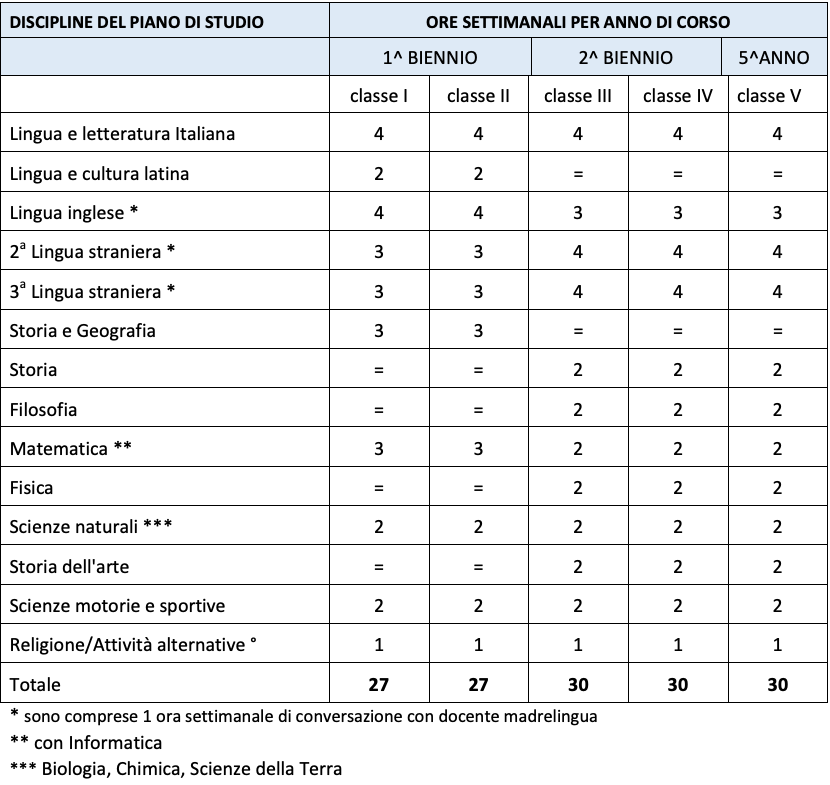 Orario Liceo linguistico
Orario primalinguistico
* Nel I quadrimestre
** Nel II quadrimestre
* Nel I quadrimestre
** Nel II quadrimestre
Orario secondalinguistico
* Nel I quadrimestre
** Nel II quadrimestre
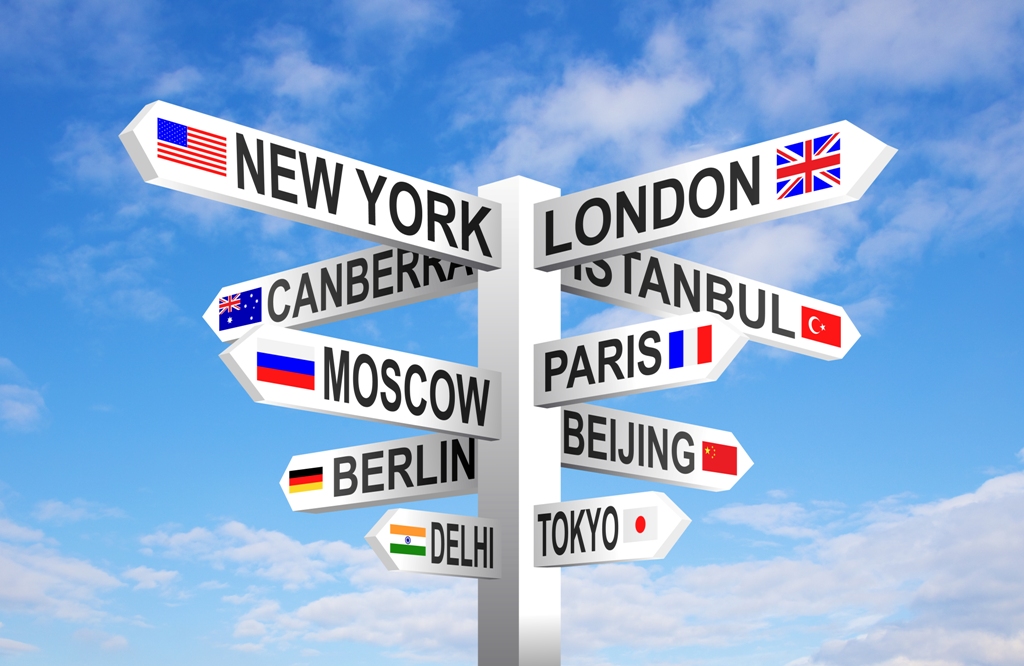 VIAGGI ALL’ESTERO
Vengono promossi viaggi d’istruzione e esperienze di approfondimento linguistico nelle principale mete europee in cui si parlano le lingue studiate
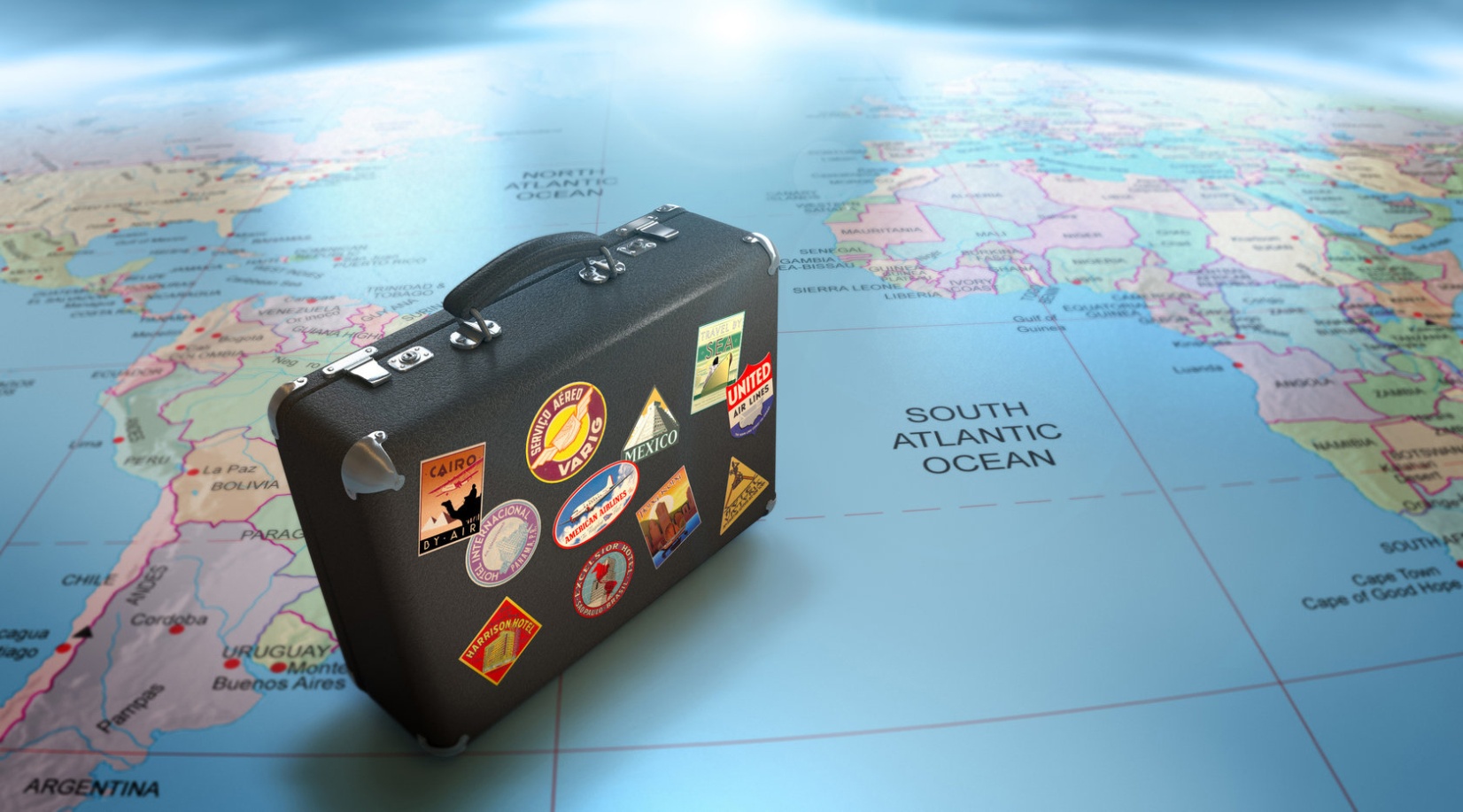 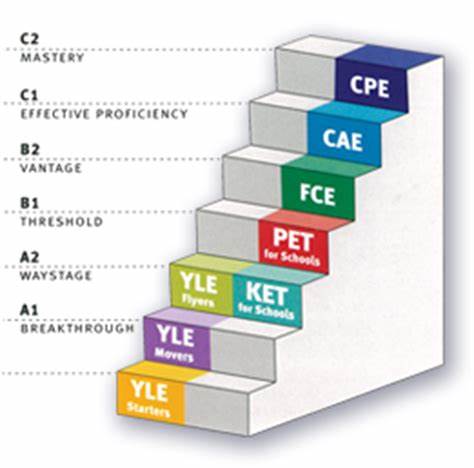 Certificazioni linguistiche
CORSI DI PREPARAZIONE POMERIDIANI GRATUITI AGLI ESAMI
Si promuovono corsi per l’ottenimento 
delle principali certificazioni linguistiche
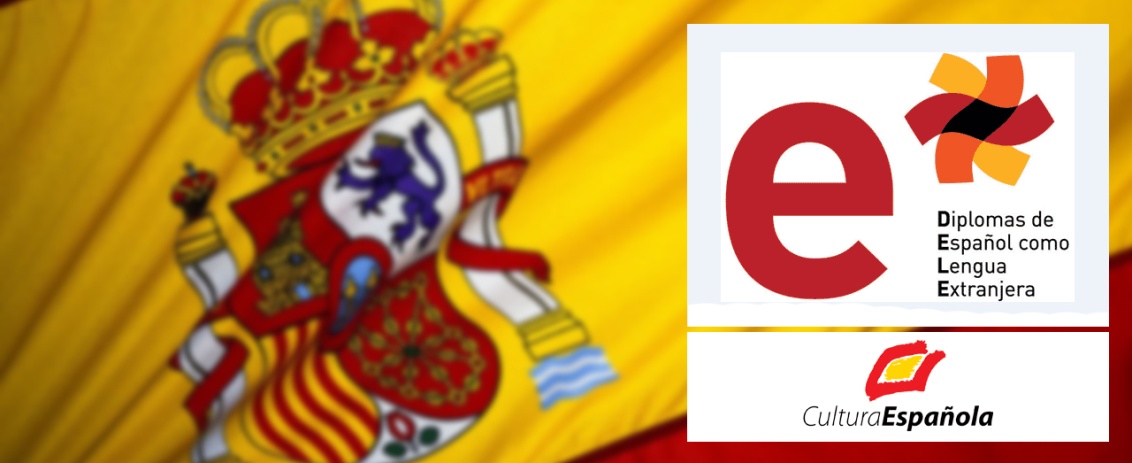 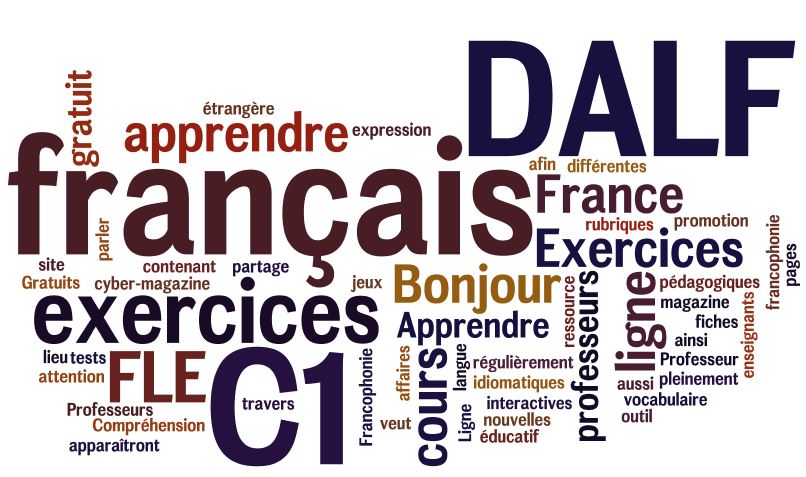 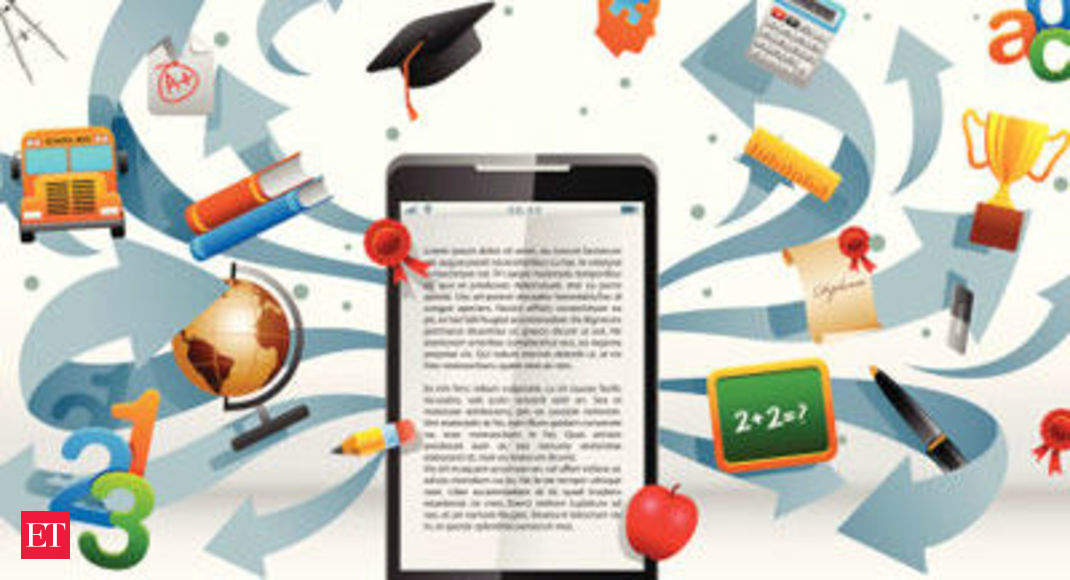 Multimedialità
LABORATORI di Lingue straniere, Informatica, Chimica -Fisica              
UTILIZZO DELLA DIDATTICA  MULTIMEDIALE 
AULE con pc, proiettore e connessione ad internet
LIM
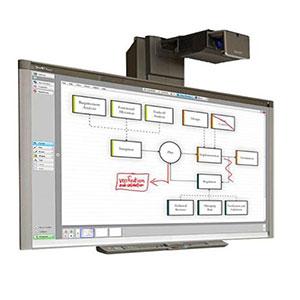 Attivazione aula tablet
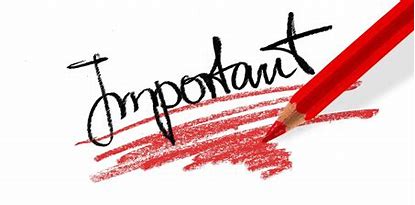 Presso il nostro Istituto verrà attivata per l’a.s. 2020/2021 un’aula tablet. I libri in formato cartaceo verranno sostituiti dalla versioni digitali, l’informatizzazione del contesto classe agevolerà l’applicazione di metodologie didattiche innovative.
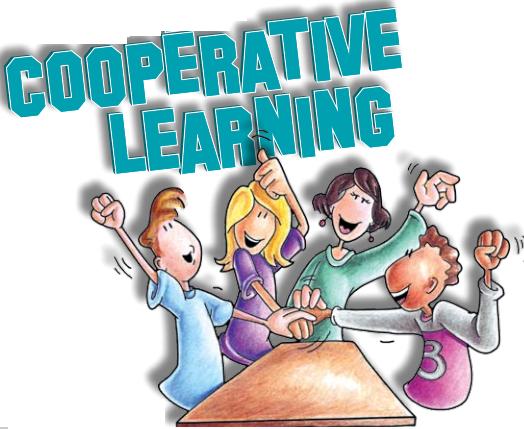 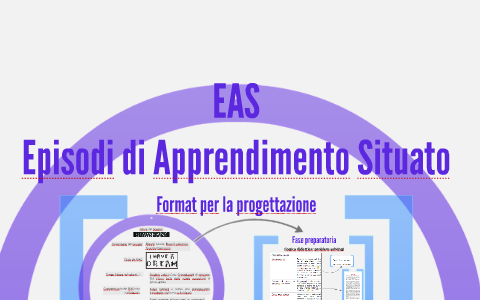 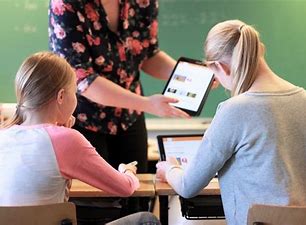 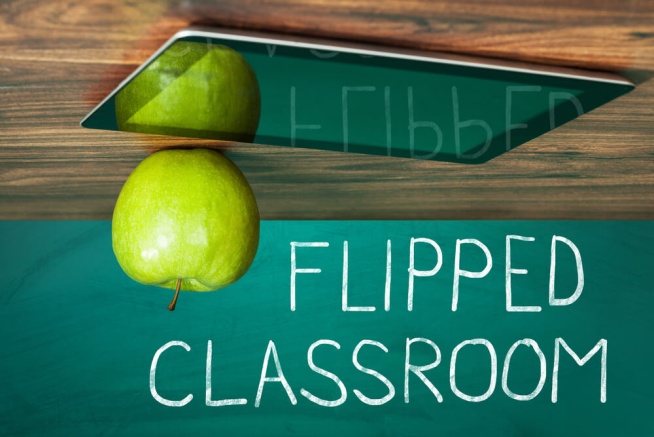 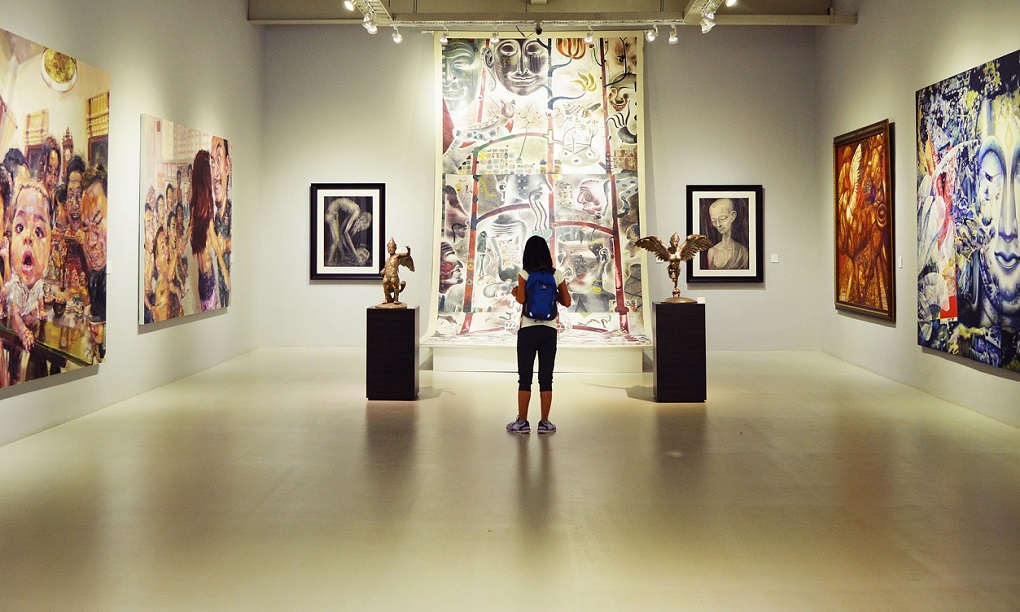 Cultura
VISITE GUIDATE A MOSTRE, PINACOTECHE E MUSEI
SPETTACOLI TEATRALI E CINEMATOGRAFICI,ANCHE IN LINGUA STRANIERA
INCONTRI CON ESPERTI ESTERNI SU TEMATICHE DI ATTUALITÀ
 GRUPPO INTERESSE SCALA: spettacoli al Teatro Alla Scala a prezzi agevolati.
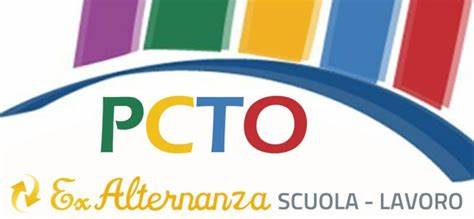 STAGE AZIENDALI

 TIROCINI ED ESPERIENZE LAVORATIVE NEL SETTORE TERZIARIO
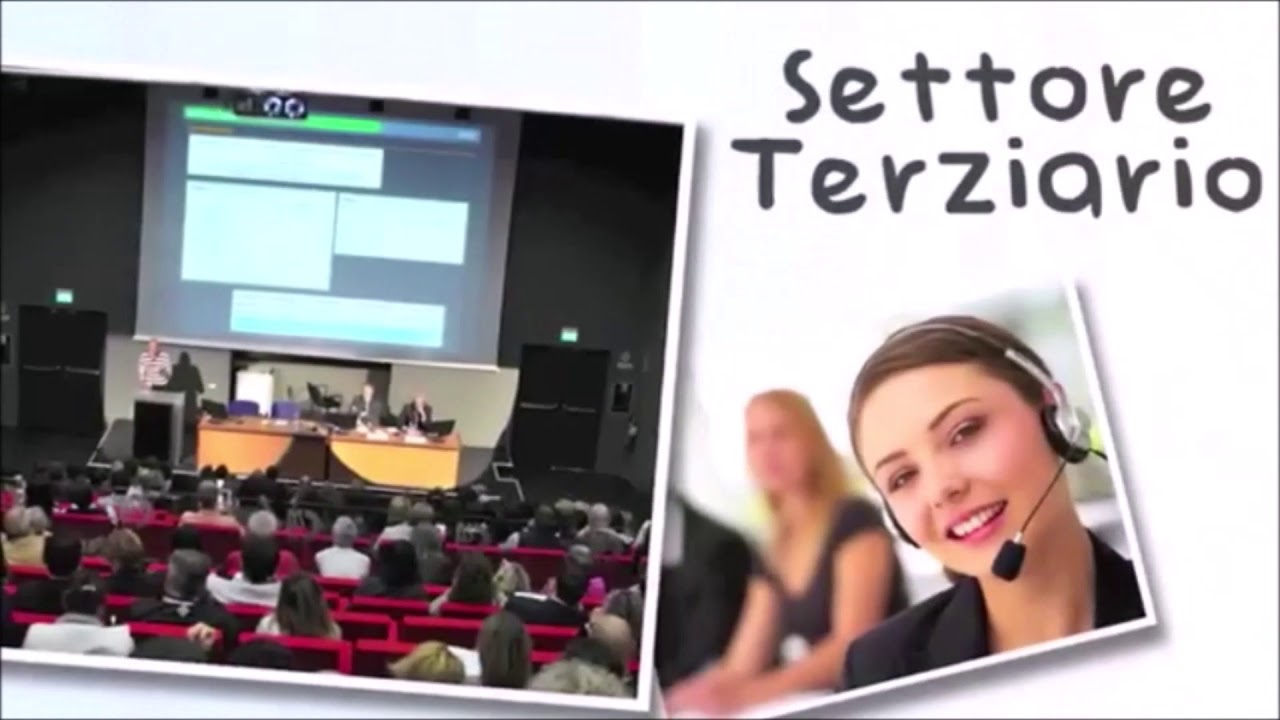 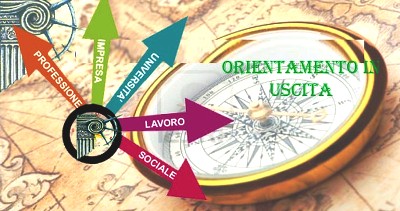 Orientamento in uscita
PARTECIPAZIONE A CAMPUS DI PROMOZIONE UNIVERSITARIA

ADESIONE A PROGETTI PROMOSSI DA REGIONE LOMBARDIA O DAL MINISTERO DEL LAVORO O DA RETI DI SCUOLE
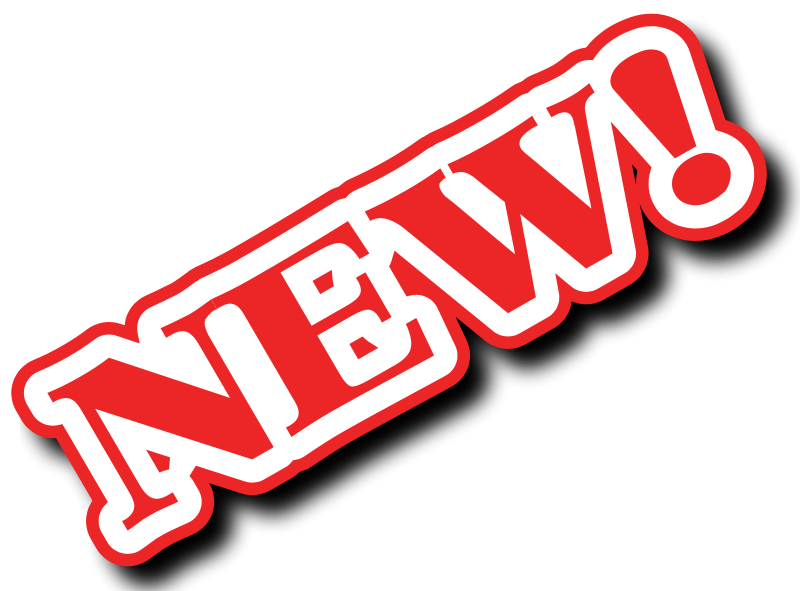 Agli alunni che si iscriveranno alle classi prime dell’ITS Pasolini per l’a.s. 2021/2022 la scuola consegnerà i libri in adozione in comodato d’uso gratuito.
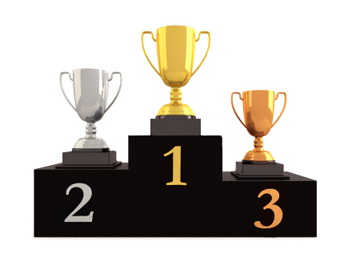 Eduscopio, l'atlante che misura la qualità delle scuole, ha conferito all'Istituto Pasolini il primo posto nella città di Milano tra gli Istituti Tecnici economici.12 novembre 2020
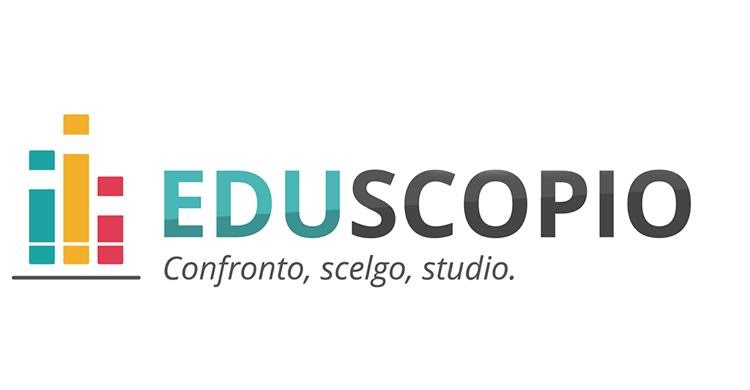 “La verità non sta in un solo sogno ma in molti sogni.”
Pier Paolo Pasolini


Grazie per l’attenzione!